স্বাগতম
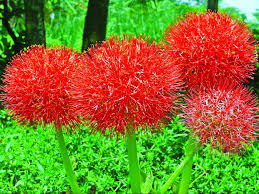 পরিচিতি
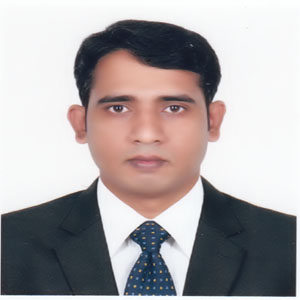 শ্রেণীঃ নবম
    বিষয়ঃব্যবসায় উদ্যেগ
    অধ্যায়ঃ চতুর্থ
মোঃ দুলাল হোসেন 
    সহকারী শিক্ষক
    বাঙ্গুরী  উচ্চ বিদ্যালয়
    দেবিদ্বার,কুমিল্লা
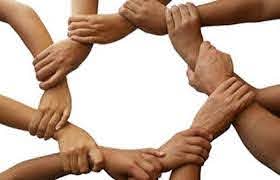 কয়েকটা হাতের ছবি
সমবায় সমিতি
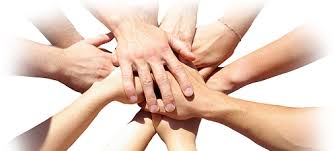 শিখন ফলঃ
 এই পাঠ শেষে শিক্ষার্থীরা------
  # সমবায় সমিতি কি তা বলতে পারবে।
   # সমবায় সমিতির গঠন প্রক্রিয়া ব্যাখ্যা করতে     
   পারবে।
   # সমবায় সমিতির প্রকারভেদ বর্ননা করতে পারবে।
২০০১ সালে সমবায় আইনে তিন ধরনের সমবায় সমিতি উল্লেখ আছে।
সেগুলো হলোঃ
সমবায় সমিতির গঠন প্রক্রিয়া
উদ্যোগ গ্রহণ পর্যায়
নিবন্ধন পর্যায়
কার্যারম্ভ পর্যায়
একক কাজ
কত সালে উপমহাদেশে সরকারিভাবে সমবায়ের উদ্যোগ গ্রহন করা হয়?
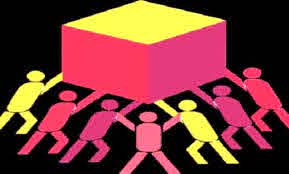 উত্তর
১৯০৪ সালে উপমহাদেশে সরকারিভাবে সমবায়ের উদ্যোগ গ্রহন করা হয়।
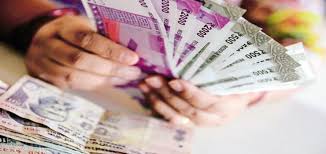 দলগত কাজঃ
## সমবায় সংগঠনের বৈশিষ্ট্য বর্ণনা কর।
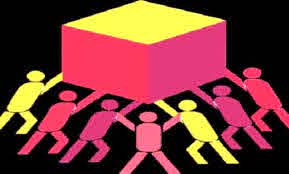 মূল্যায়ন


   ১। বিশ্বের সর্বপ্রথম সমবায় সমিতি ঘঠন হয় কত সালে?
 ২। কোন কোন পেশার মানুষ সমবায় সংগঠন গড়ে তোলে?
৩। সমবায় সমিতির প্রত্যেক সদস্য কতটি ভোট দিতে পারে?
বাড়ীর কাজ
সমবায় সমিতির মূলনীতি কি? ব্যাখ্যা কর।
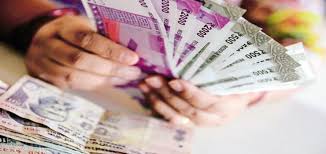 ধন্যবাদ সবাইকে